[k;ky
Dr. Saubhagya Vardhan,  
Associate Professor in Music,  
Head of the Deptt., 
P.G.G.C.G,  Sec-42,Chandigarh
[k;ky
[k;ky ^iQkjlh* Hkk"kk dk 'kCn gSA bldk vFkZ gS fopkj ;k dYiukA fof'k"V fu;eksa dk ikyu djrs gq, viuh dYiuk o Kku 'kfDr ds vk/kj ij jkx dk fof'k"V izdkj ls vkyki o rku lfgr foLrkj djuk] [k;ky xk;u dgykrk gSA vkyki] rku] cksyrku] cksycafn'k rFkk yksd?kqu lHkh dk lekos'k [k;ky esa gSA mÙkj Hkkjrh; izcq¼ laxhr esa [k;ky ,d vR;Ur egRoiw.kZ o yksdfiz; xs;fo/k ds :i esa izfrf"Br gSA ^^dYiuk** [k;ky 'kSyh dk izk.k gSA dYiuk ds lkFk Hkkouk dk euksgj lEcU/ LFkkfir gksus ls viwoZ vkuUn dh l`f"V gksrh gSA laxhr esa jkx dk mn~ns'; dYiuk }kjk jl fuekZ.k djuk gSA laxhrkRed vkuUn dk fuekZ.k djuk gSA laxhrkRed vkuUn vkSj fuekZ.k {kerk dYiuk 'kfDr dh nsu gSA vr% [k;ky xk;u 'kSyh xk;d dh lkaxhfrd izfrHkk ds lkFk&lkFk lqUnj dYiuk 'kfDr dh Hkh vis{kk j[krh gSA
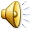 Dr. Saubhagya Vardhan,  Associate Professor in Music,  Head of the Deptt., P.G.G.C.G,  Sec-42, Chandigarh
[k;ky dk vFkZ ,oa ifjHkk"kk
[k;ky vjch Hkk"kk dk 'kCn gS] ftldk vFkZ gS & fopkj] è;ku dYiuk] roTtqg] izo`fr] Hkkouk] t+Tc] ehr] jkx] Le`fr] ;kn] laKk] gks'k] layXurk] nqHkkZouk] Hkze] oge] vuqeku] vankt vkSj ,d dforkA jkx fu;eksa dk ikyu djrs gq, xk;d viuh bPNk ls fofo/ vkyki o rkuksa }kjk foLrkj djds tks xhr xk;s tkrs gS] mudks [k;ky dgk tkrk gSA ekud fgUnh dks'k ds vuqlkj [k;ky ds vFkZ è;ku] fpark] lksp&fopkj] dYiuk] er fopkj] fygkt] ;kn ,d xku i¼fr] [ksy rFkk etkd vkfnA fgUnh eqgkojk dks'k ds  vuqlkj ^^[k;ky cka/uk] dYiuk djuk] [k;ky esa jguk] ;kn esa jguk rFkk [k;ky j[kuk & n;kn`f"V j[kuk vkfn gSA jktLFkkuh 'kCn dks'k ds vuqlkj [k;ky vk.kks] [k;ky jk[k.kksa] [k;ky jg.kksa rFkk vUnkt vkfn 'kCnksa dk iz;ksx gqvk gSA fcgkj esa fookg ds volj ij >qejk tSls rkykssa esa xk, okys xhrksa dks [k;ky dgk x;k gS vkSj 'kkL=kh; laxhr esa izpfyr [k;kyksa esa Hkh fookg izlax ds xhrksa dh Hkjekj gSA**
Dr. Saubhagya Vardhan,  Associate Professor in Music,  Head of the Deptt., P.G.G.C.G,  Sec-42, Chandigarh
[k;ky dk mn~xe ,oa fodkl
	
	NUn] izcU/] /zqoin o dOokyh vkfn dk izHkko [k;ky ij iM+k vFkok ;g dgk tk ldrk gS fd mUgha ds izHkko dh mRifÙk gqbZA dqN fo}kuksa dk dguk gS fd [k;ky dh  mRifr /zqoin ls gqbZ tcfd dqN ekurs gSa fd /zqoin rFkk dOokyh ls gqbZA blds vfrfjDr dqN fo}ku lk/kj.kh xhfr dks bldk vk/kj ekurs gSA bl izdkj vusd fo}kuksa ds fHkUu er gS A dqN fo}kuksa ds vuqlkj 14oha 'krkCnh esa vehj [kqljks us Hkkjrh; laxhr esa bZjkuh  laxhr dk feJ.k djds viuh dYiuk ls [k;ky 'kSyh dk vkfo"dkj fd;kA rkulsu dh dczz ij vkt Hkh /zqoin xku dk fu;fer :i ls vk;ksftr gksrk gS] Hkys gh mlds ckn [k;ky rFkk Bqejh vkfn Hkh xk yh tk,aA ;fn vehj [kqljks us [k;ky dk vkfo"dkj fd;k gksrk rks muds lEeku esa fu'p; gh [k;ky xku dk gh vk;kstu gksrk A
	MkW- lej cgknqj flag [k;ky dk mn~xe ^:id* ls ekurs gS :id esa Hkkoksa dks izdV djuk gh fo'ks"k vFkZ j[krk gSA Hkkoksa dks izdV djus ds fy, gh xk;d tks Hkh Loj] y; ;k xed vkfn iz;qDr djuk pkgrk Fkk] viuh dYiuk ds vk/kj ij Hkkoksa ds vuqlkj iz;qDr dj ldrk FkkA ;gh 'kSyh vkxs pydj [k;ky ds :i esa lkeus vkbZA bldks [k;ky laKk vehj [kqljks us iznku dh A [k;ky xk;u 'kSyh vk/qfud ;qx dh izfl¼ xk;u 'kSyh gSA /zqqoin xk;u 'kSyh ds yksi gksus ds dkj.k /hjs&/hjs [k;ky xk;u 'kSyh dk izpkj gqvkA
Dr. Saubhagya Vardhan,  Associate Professor in Music,  Head of the Deptt., P.G.G.C.G,  Sec-42, Chandigarh
eè; y; ds [k;ky
	 eè;y; ds [k;ky esa y; lk/kj.k jgrh gSA NksVs&NksVs vkyki] cgyk;s rFkk cksyrku vkfn dh blesa iz/kurk jgrh gS foyfEcr [k;ky dh Hkkafr blesa xEHkhjrk u gksdj dqN papyrk dk lekso'k jgrk gSA y; ds lkFk 'kCnksa o Lojksa dk f[kyokM+ djrs gq,] cksyrku o rku vkfn xkrs le; xk;d dks viuk dyk&dkS'ky os izfrHkk n'kkZus dk Hkh iw.kZ volj feyrk gS] ijUrq vktdy foyfEcr ds i'pkr~ eè; y; [k;ky u xkdj vf/d y; dk [k;ky xkus dk gh izpkj vkf/d gks x;k gSa blhfy, eè; y; ds [k;ky dk egRo de gks x;k gS] fiQj Hkh dqN ?kjkusnkj xk;d vc Hkh eè; y; ds [k;ky dh ijEijk dk ikyu dj jgs gSaA
nzqr [k;ky 
	dgk tkrk gS fd bl [k;ky dh mRifÙk 14oha 'krkCnh es vehj [kqljks us dh FkhA yksxksa dk dguk gS fd vehj [kqljks us loZizFke dOokyh [k;ky dk izpkj fd;k vkSj ml mlh dks vktdy nzqr [k;ky dgdj iqdkjrs gaSA blhfy, cgqr ls dOoky viuk lEcU/ vehj [kqljks ls tksM+rs gSA NksVs [k;ky dh jpuk cMs+ [k;ky dh vis{kk laf{kIr gksrh gSA bldh y; eè; [k;ky ls rst rFkk foyfEcr [k;ky ls nqxquh rhoz gksrh gSA LFkk;h rFkk vUrjk blds nks Hkkx gksrs gSA bu xhrksa esa J`axkj vFkok d#.k jl gh iz/ku gksrk gSA cMs+ rFkk NksVs [k;ky esa lcls cM+k vUrj y; dk gksrk gSA y; Hksn ds dkj.k NksVs [k;ky esa 'kCn vf/d gksrs gS vkSj Bgjko de gksrk gSA NksVs [k;ky esa vkyki] cksykyki] cksyrkus] rkus rFkk ljxesa izeq[k jgrh gSA blesa fcyfEcr [k;ky esa vkyki dj fd;k tkr gSA NksVs [k;ky esa y;dkjh dk dke Hkh xk;dksa }kjk fn[kk;k tkrk gSA y;dkjh ds fy, os rku] vkyki] [kVdk] eqdhZ] vaydkj] cksyrku rFkk cksykyki vkfn dk iz;ksx djrs gSA NksVk [k;ky papy izd`fr dk gksrk gSA NksVs [k;ky esa eq[kMs+ dk egRo vkSj vf/d c<+ tkrk gSa] D;ksafd rky dj vkorZu eè; y; ds dkj.k tYnh& tYnh vkrk gSA NksVs [k;ky esa eè; y; dh rkyksa tSls &,drky] f=krky] >irky] rhurky rFkk :id vkfn dks iz;ksx fd;k tkrk  fd;k tkrk gSA
Dr. Saubhagya Vardhan,  Associate Professor in Music,  Head of the Deptt., P.G.G.C.G,  Sec-42, Chandigarh
[k;ky xk;u dh fof/
	
	^^[k;ky xk;u 'kSyh esa cMs+ vkSj NksVs [k;ky nksuksa xhr izdkjksa dk lekos'k djus ls Jksrk dks jkx ds lEiw.kZ n'kZu gks tkrs gSA [k;ky xk;u dk izkjEHk djus dks nks 'kSfy;ka izpfyr gS & izFke esa [k;ky dh cfUn'k 'kq: djus ls igys jkx ds Lo:i dk vkyki /zqqoin ds ukse~&rkse~ fd <ax gh foLrkjiwoZd fd;k tkrk gS nwljh 'kSyh esa jkx ds Lo:i dks LFkkfir djus ds fy, vdkjkfn esa vR;Ur laf{kIr vkyki fd;k tkrk gSA nwljh 'kSyh ds iz;ksDrvksa dk rdZ ;g gS fd [k;ky dh fo'ks"krk cfUn'k xkus ds ckn fd, tkus okys vR;Ur foLr`r vkykikfn esa gh gSA 
	igys foLr`r &^ukse~&rkse~* djds cfUn'k xkus ds  ckn fiQj ls vkyki djus ls iqujko`fr dk nks"k mRiUu gksrk gSA ifj.kkeLo:i Jksrkvksa esa v:fp dk Hkko mRiUu gks tkrk gSA blfy, izkjEHk esa mruk gh vkyki djuk pkfg,] ftlls jkx dk Lo:i O;Dr gks tk,A [k;ky esa /zqoin dh rqyuk gh vkyki djuk pkfg,] ftlls jkx dk Lo:i O;Dr gks tk,A [k;ky esa /zqoin dh rqyuk esa yphyh xkf;dh gSA blesa xk;d LorU=k :i ls fopj.k dj ldrk gSA xk;d viuh xf;dh esa [kVds] ehaM] eqdhZ] d.k rFkk xed vkfn dk iz;kx liQykrkiwoZd djrk gSA viuh bUgha fo'ks"krkvksa ds dkj.k [k;ky 'kSyh vk/qfud le; esa /zqoin dh ugha vU; lHkh 'kSfy;ksa ls vf/d yksdfiz; 'kSyh cu xbZ gSA Hkkjrh; 'kkL=kh; laxhr esa orZeku le; esa [k;ky dk bruk egRo gS gd lk/kj.k tu dh rks dh ckr gh D;k\ laxhr ls tqMsa+ vke yksxksa dks Hkh [k;ky vkSj 'kkL=kh; laxhr esa dks Hksn utj ugha vkrkA
Dr. Saubhagya Vardhan,  Associate Professor in Music,  Head of the Deptt., P.G.G.C.G,  Sec-42, Chandigarh
[k;ky ds Hksn
	[k;ky xk;u dks y; vFkok xk;u ds Øe] ijEijk vkSj fof/ ds vk/kj ij rhu izdkj ls xk;k tkrk gS & fcyfEcr [k;ky] eè;y; ds [k;ky rFkk nzqry; ds [k;kyA fdUrq vk/qfud le; esa eè; y; ds [k;ky dk izpkj de gks x;k gS A vr% foyfEcr [k;ky ds i'pkr~ nzqr [k;ky gh vf/drj xk;k tkrk gSA
foyfEcr [k;ky
	nzqr y; ds [k;ky dh vis{kk ;g [k;ky xEHkhj izd`fr dk gksrk gSA blds izpkjd vnkjax&lnkjax nks HkkbZ ekus tkrs gSaA ;s nksuksa HkkbZ eqgEen'kkg jaxhys ds njckj esa xk;d FksA ^^bu nksuks HkkbZ;ksa us vius lSdMksa f'k";ksa dks cM+k [k;ky fl[kk;k vkSj bldk [kwc izpkj fd;k** cMs+ [k;ky es vkyki vkSj cksykyki }kjk Loj foLrkj fd;k tkrk gSA vkykiksa }kjk gh jkx ds gj i{k dks mHkkjk tkrk gSA vkyki dh lekfIr ds ckn eq[kMs+ dk le ij vkuk [k;ky 'kSyh dk ,d cgqr vkd"kZd gksrs gq, Hkh vkyki rky ds vuq'kklu esa jgrs gSaA eqdhZ] ehaM] rku] iYVs] cksyrku] cgykos rFkk ljxe vkfn dk iz;ksx cMs [k;ky es lqUnjrk iznku djrk gSA igys cjkcj dh rku ysrs gSa] fiQj nqxqu] pkSxqu vkSj vBxqu dh rkus ysrs gSaA blesa J`xkaj] 'kkar vFkok d#.k jl dh iz/kurk gksrh gSA cM+k [;ky] ,drky] >wejk] fryokMk] vkM+k pkSrky rFkk /hek f=krky bR;kfn esa xk;k tkrk gSA
Dr. Saubhagya Vardhan,  Associate Professor in Music,  Head of the Deptt., P.G.G.C.G,  Sec-42, Chandigarh
समाप्त
Dr. Saubhagya Vardhan,  Associate Professor in Music,  Head of the Deptt., P.G.G.C.G,  Sec-42, Chandigarh